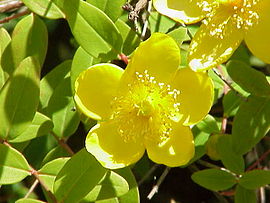 Grow light
Reporter  Lazare Osmanov
Team  georgia-georgians
problem
Investigate how different types of artificial lights affect plant growth. What is the role of light
spectrum?
plan
What is photosynthesis?
Theoretical model
differential equation of plant growth
Experiments
brassica 
wheat
Graphs
height dependence on time 
Comparison
Conclusion
photosynthesis
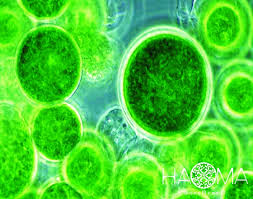 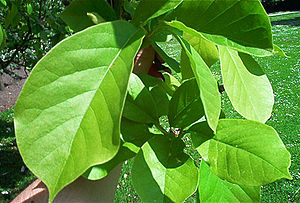 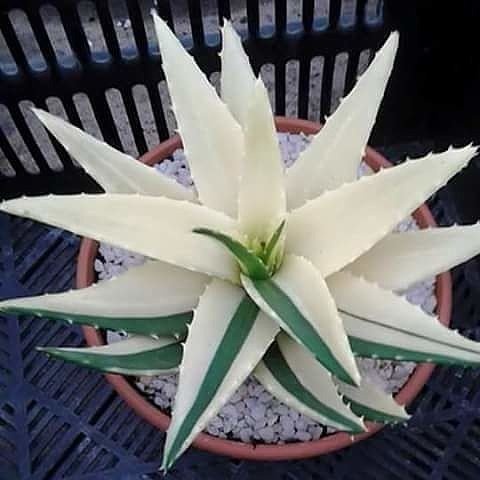 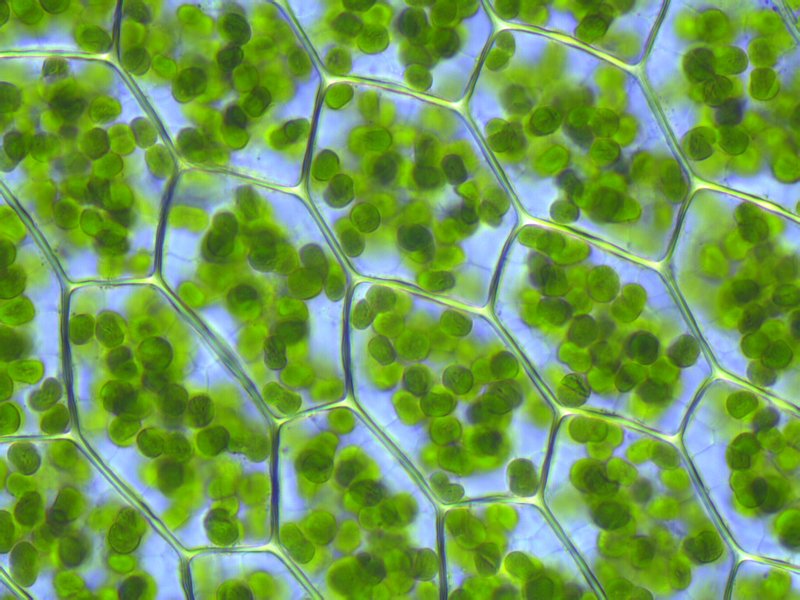 photosynthesis
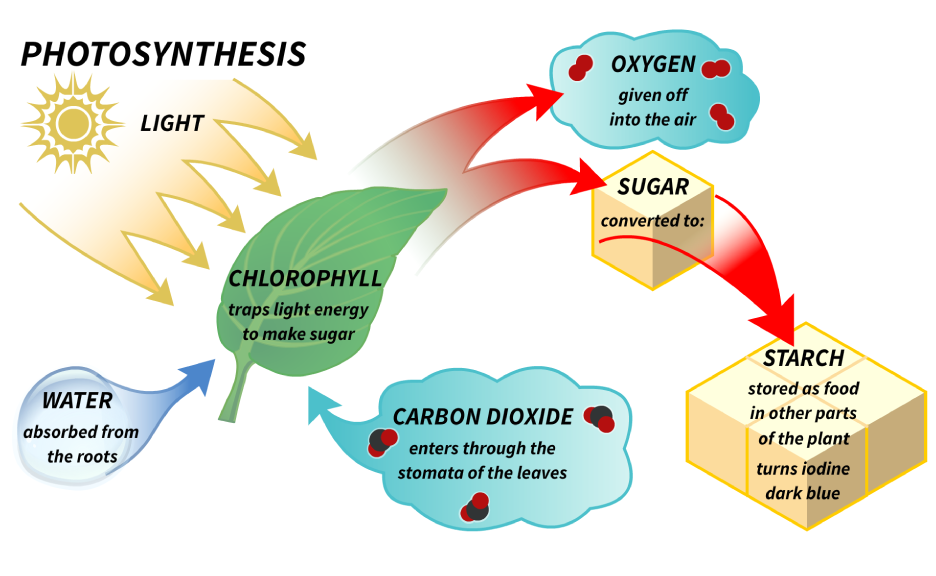 Chlorophylls role in photosynthesis
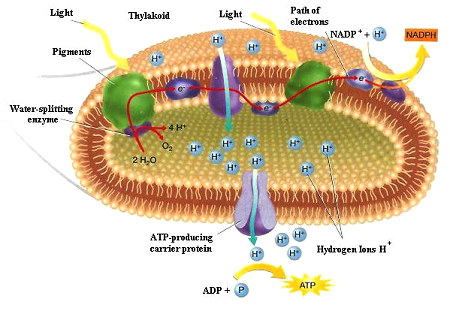 Photosynthesis
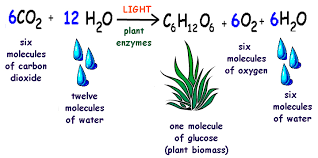 Theoretical model
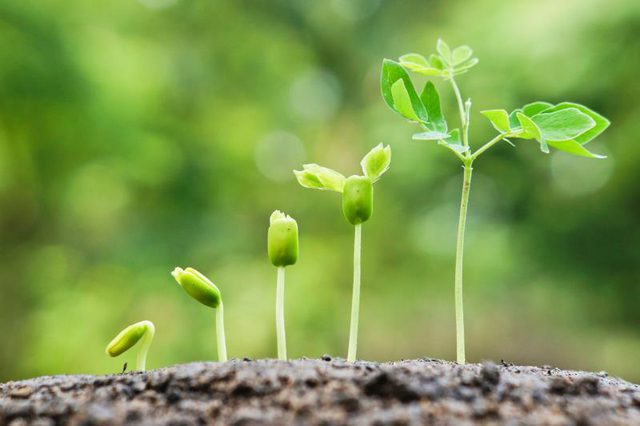 Theoretical model
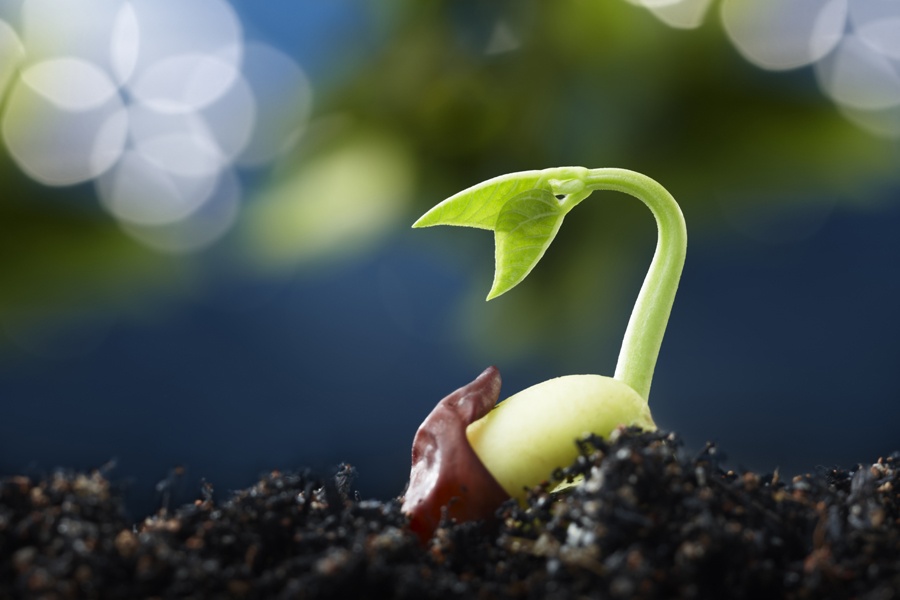 Relative error
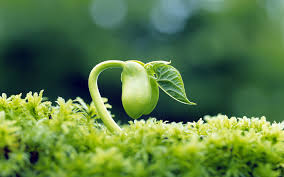 Experimental setup
lamp
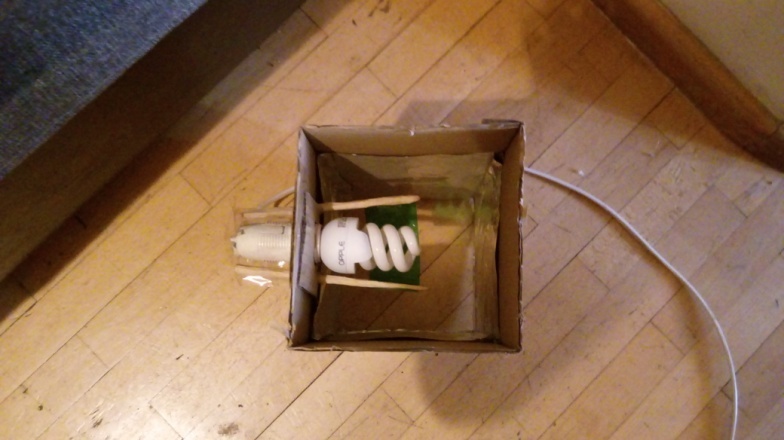 spectrum filter
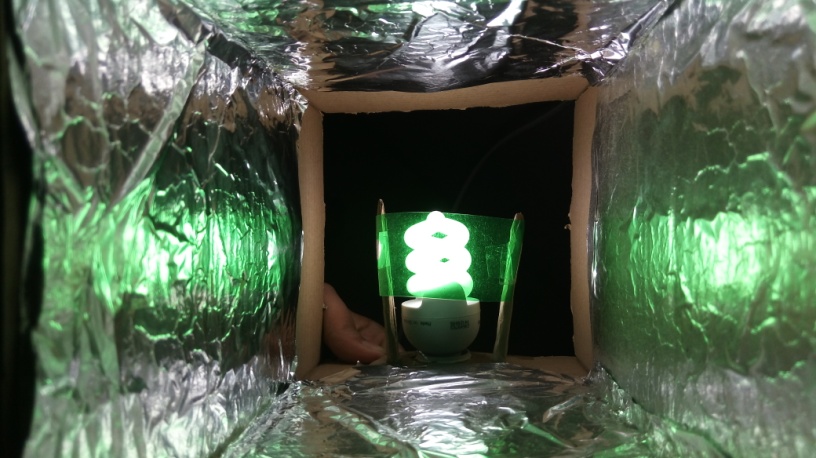 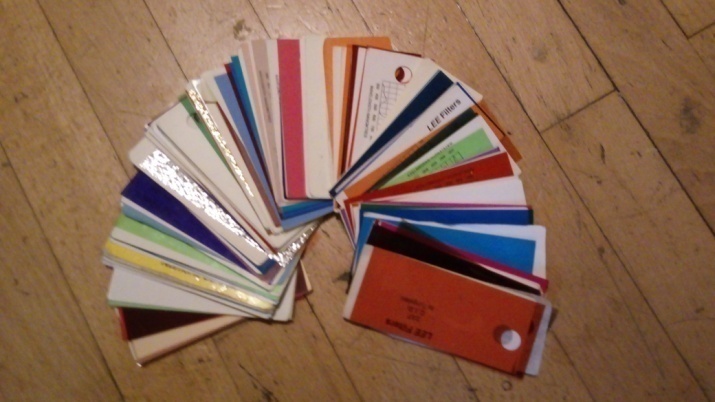 brassica
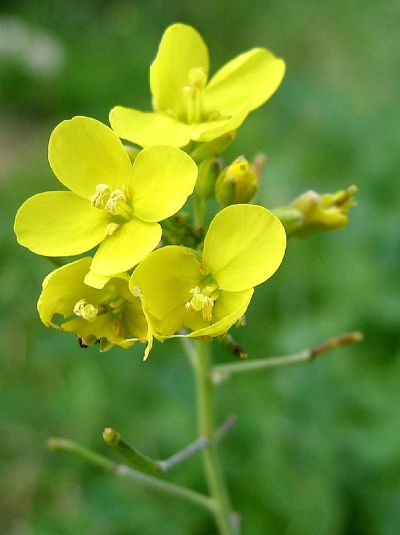 wheat
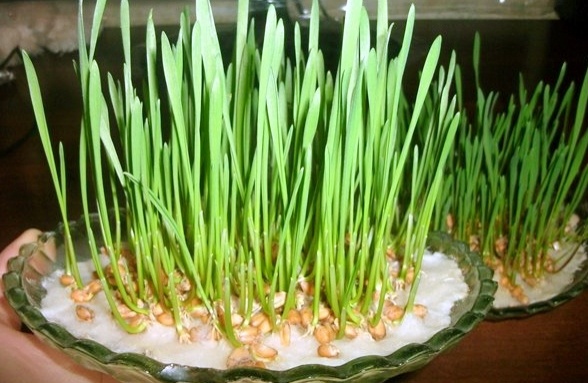 experiment
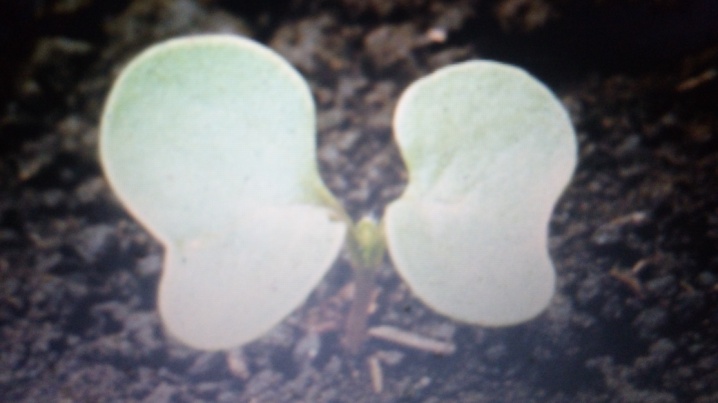 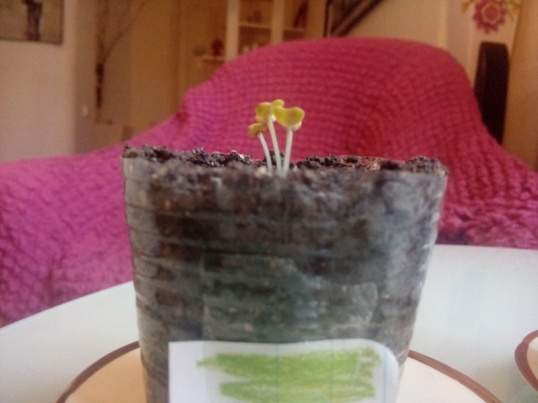 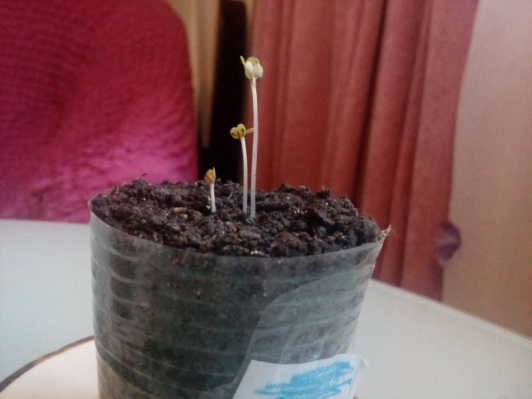 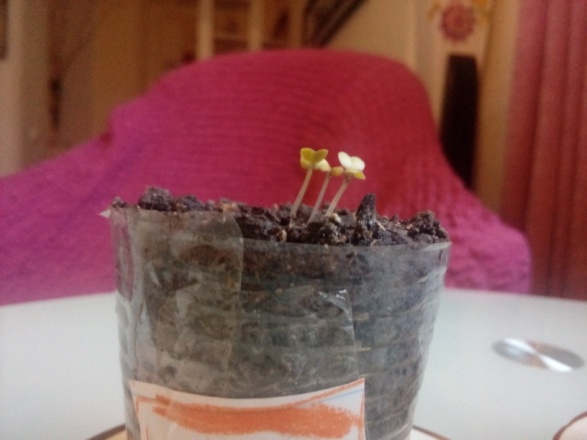 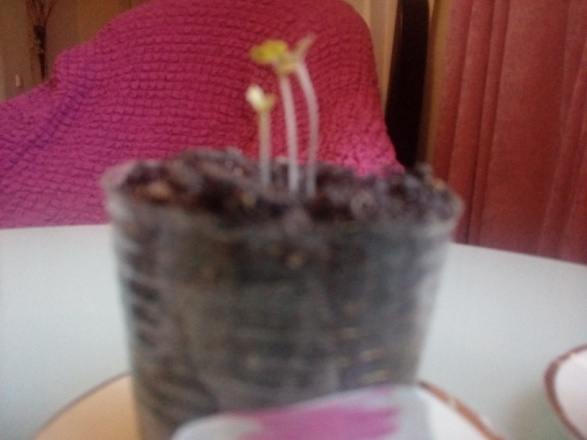 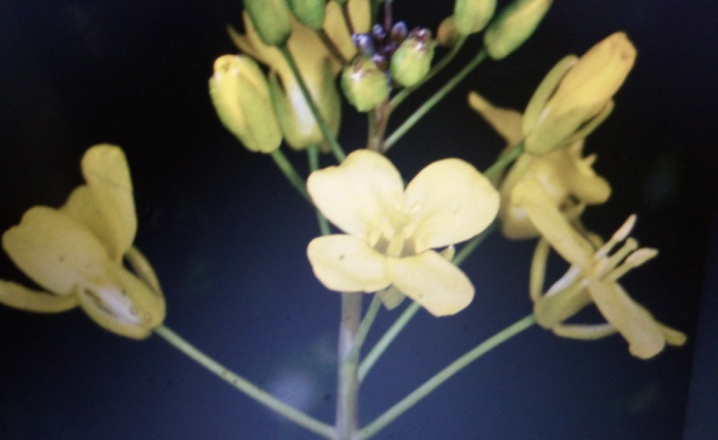 experiment
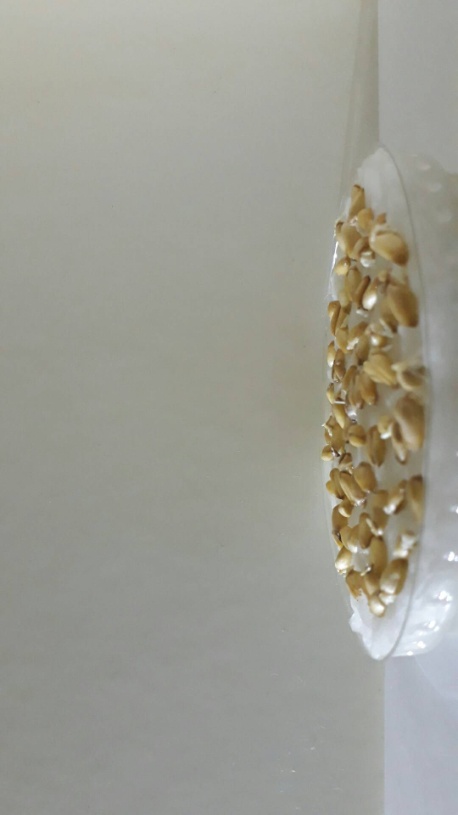 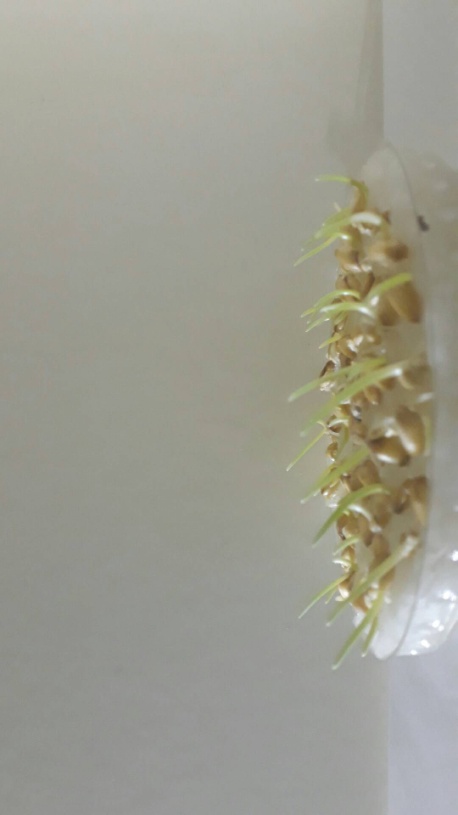 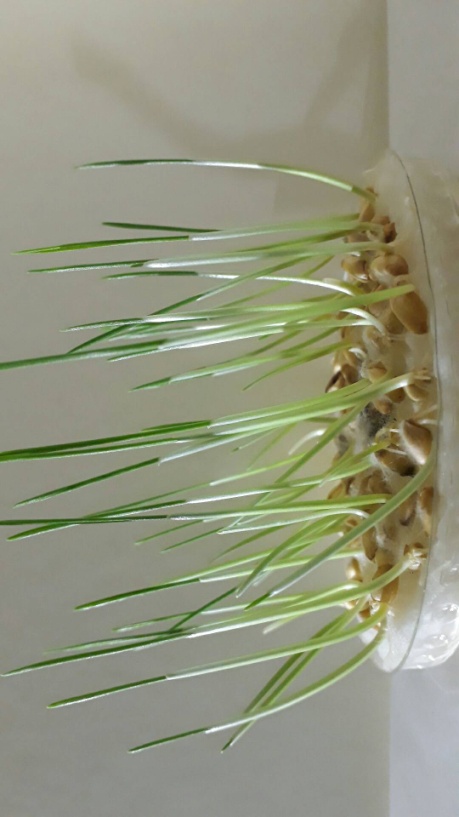 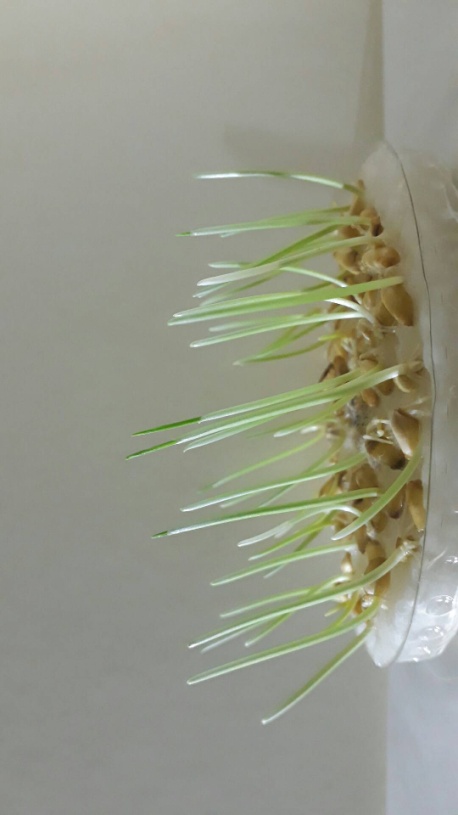 experiment
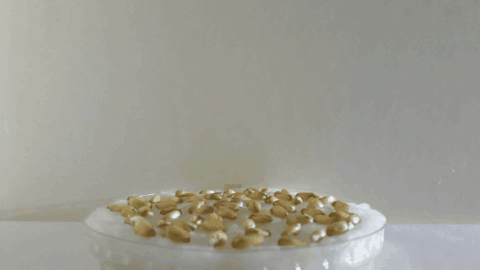 filter
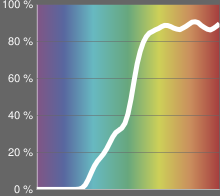 Transmission 
54%
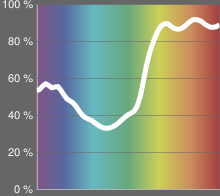 Transmission 
54.9%
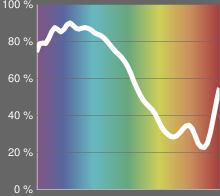 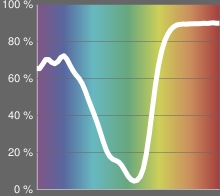 Transmission 
52.4%
Transmission
54.7%
Experiment 1
Experiment 2
Experiment 3
Experiment 4
Comparison
comparison
Interesting phenomenon
result
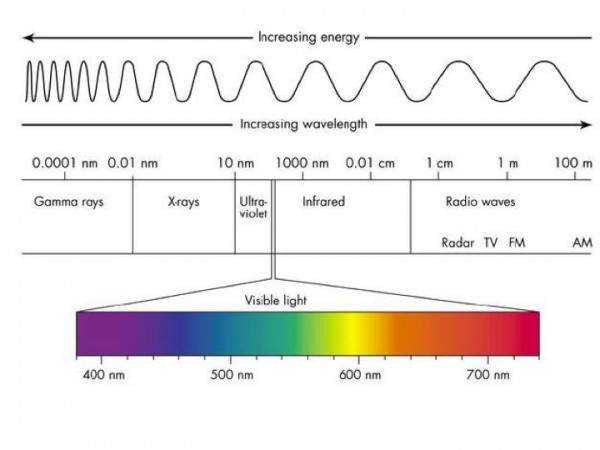 chlorophyll
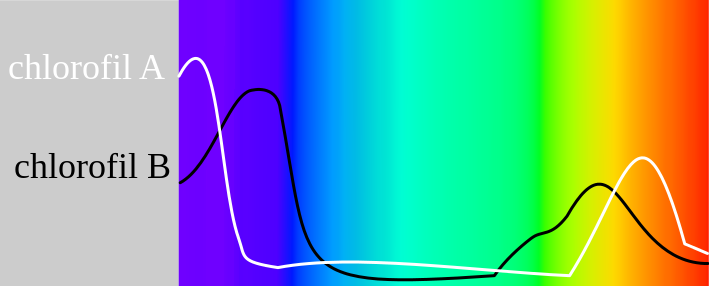 conclusion
Experiments were conducted
Intensity ,height , time
Theoretical model was written
Generalized differential equation
We  have got equation of grow light coefficient
Graphs were made
To see differences between different colors
Compared grow light coefficient
Results
Grow light coefficient for different plants are not the same but ratio is 
Two best results orange and pink were at the edges of visible lights
references
https://en.wikipedia.org/wiki/Chlorophyll
https://en.wikipedia.org/wiki/Photosynthesis
Thanks for attention